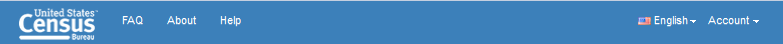 Internet Self-Response Mock-up
English Version

Version 1 (With Drop Downs): Slides 2 and 3
Slides 2 has blank drop-downs (i.e., not pulled down).
Slide 3 has drop-downs already pulled down showing options.
Slides 2 and 3 have the apartment (condominio and residencial) write-in fields after the Address Number and Street Name fields. Should these be grouped with Barrio and Urbanización write-ins? Compare with Slide 5.

This version was updated post-CSM review

All write-in labels have already gone through Census Bureau translations EXCEPT for the expanded field at the end.
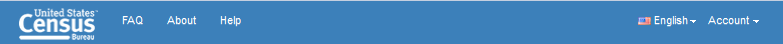 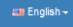 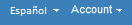 Home > PR Household > Address Type > Residence
Where will you be living on April 16, 2017?
Please completely fill in any applicable address information associated with your residence. 
If you have a street address associated with your residence, such as one you would provide to have a package delivered to your home, then please provide it here; do not include your P.O. Box or Rural Route address.
Community Type
KM       HM
Name of Barrio, Barriada, Sector, Parcela, or Other
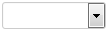 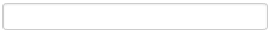 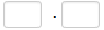 Name of Urbanización
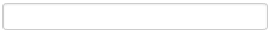 Address Number
Name of Street, Avenue, Carretera, Ramal, or Other
Street Type
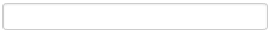 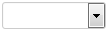 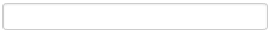 Apt. Number
Name of Condominium, Residencial, or Other
Building Type
Bldg. Number
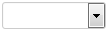 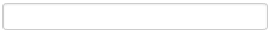 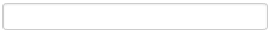 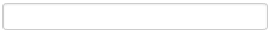 Municipio
PR or State
ZIP Code
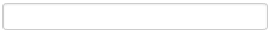 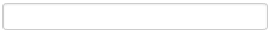 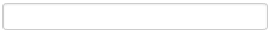 Puerto Rico
If necessary, please explain where you currently live the way you would to someone unfamiliar with your neighborhood. 
For example: I live close to the exit for Caguas in front of Residencial Brisas de Cayey.
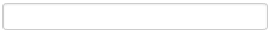 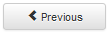 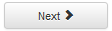 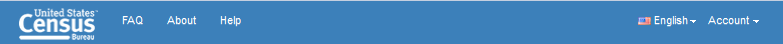 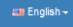 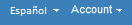 Home > PR Household > Address Type > Residence
Where will you be living on April 16, 2017?
Please completely fill in any applicable address information associated with your residence. 
If you have a street address associated with your residence, such as one you would provide to have a package delivered to your home, then please provide it here; do not include your P.O. Box or Rural Route address.
Community Type
KM       HM
Name of Barrio, Barriada, Sector, Parcela, or Other
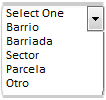 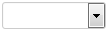 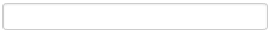 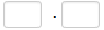 Name of Urbanización
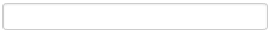 Address Number
Name of Street, Avenue, Carretera, Ramal, or Other
Street Type
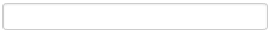 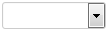 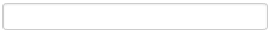 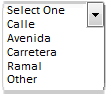 Apt. Number
Name of Condominium, Residencial, or Other
Building Type
Bldg. Number
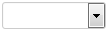 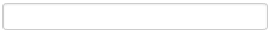 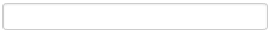 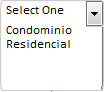 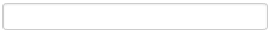 Municpio
PR or State
ZIP Code
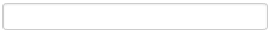 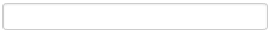 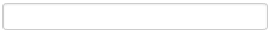 Puerto Rico
If necessary, please explain where you currently live the way you would to someone unfamiliar with your neighborhood. 
For example: I live close to the exit for Caguas in front of Residencial Brisas de Cayey.
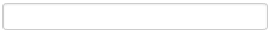 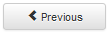 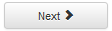 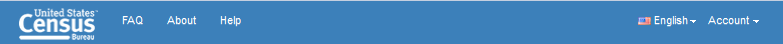 Internet Self-Response Mock-up
English Version

Version 2 (With No Drop Downs): Slide 5
Slides 5 has no drop-downs; GEO can probably process these during post-data capture.
Slide 5 has the apartment (condominio and residencial) write-in fields before the Address Number and Street Name fields. Should these be separated from Barrio and Urbanización write-ins? Compare with Slides 2 and 3.

This version was updated post-CSM review

All write-in labels have already gone through Census Bureau translations EXCEPT for the expanded field at the end.
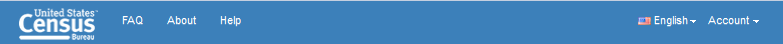 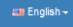 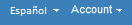 Home > PR Household > Address Type > Residence
Where will you be living on April 16, 2017?
Please completely fill in any applicable address information associated with your residence. 
If you have a street address associated with your residence, such as one you would provide to have a package delivered to your home, then please provide it here; do not include your P.O. Box or Rural Route address.
KM       HM
Name of Barrio, Barriada, Sector, Parcela, or Other
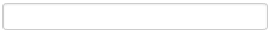 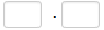 Name of Urbanización
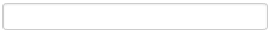 Name of Condominium, Residencial, or Other
Apt. Number
Bldg. Number
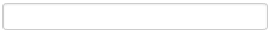 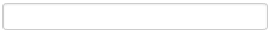 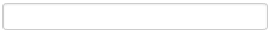 Address Number
Name of Street, Avenue, Carretera, Ramal, or Other
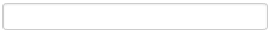 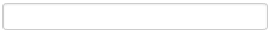 Municipio
PR or State
ZIP Code
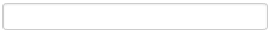 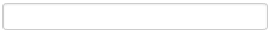 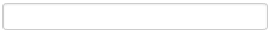 Puerto Rico
If necessary, please explain where you currently live the way you would to someone unfamiliar with your neighborhood. 
For example: I live close to the exit for Caguas in front of Residencial Brisas de Cayey.
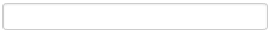 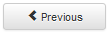 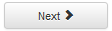